Теорія літератури
Теорія літератури
Філологічний факультет
Кафедра української мови та літератури
014 Середня освіта (Українська мова і література)
ОП «Середня освіта (Українська мова і література)». «Середня освіта (Українська мова і література)». Середня освіта ( мова і література ( англійська).
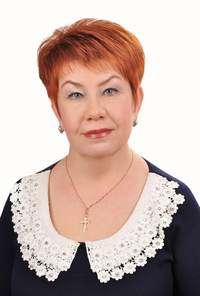 Біличенко Ольга Леонідівна, доктор наук із соціальних комунікацій, професор
Посилання на сторінку кафедри з інформацією про викладача: http://www.slavdpu.dn.ua/index.php/kafedra-ukrainskoi-movy-ta-literatury/sklad-kafedri
E-mail: olgabelichenko64@ukr.net
Посилання на дисципліну в системі Moodle: http://ddpu.edu.ua:9090/moodle/course/view.php?id=201
Розклад консультацій : понеділок 13 00 – 14 00
Курс спрямований на поглиблення знань з теорії та історії української літератури; принципів літературознавства як науки, основних етапів та напрямів розвитку теоретико-критичної думки, сучасного стану науки про письменство.
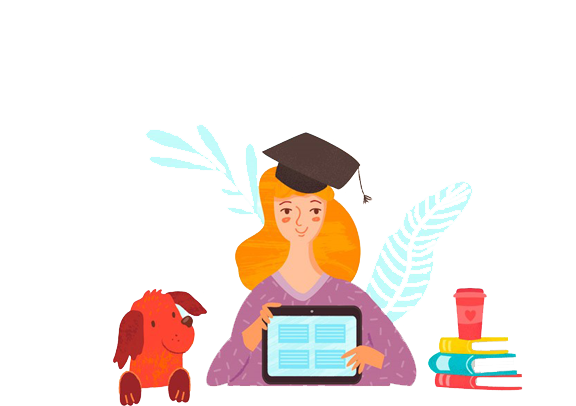 Метою вивчення навчальної дисципліни «теорія літератури» є узагальнення й закріплення набутих студентами на попередніх курсах знань з літературознавчого комплексу дисциплін; оволодіння методологічно аргументованим корпусом аспектів теорії, розуміння суті літератури як одного з видів мистецтва, а також її специфіки та функцій; формування навичок компетентного погляду на літературний процес; знання методів і прийомів структурного, цілісного та рецептивного аналізу літературних творів різних родів і жанрів, написаних у різнорідних суспільно-політичних умовах.
Основними завданнями вивчення дисципліни “Теорія літератури” є: 
– грунтовне вивчення найважливіших праць вітчизняних і світових теоретиків літератури згідно програми і творче осмислення їхніх міркувань та положень з позицій сьогодення;
– зміцнення знань шляхом систематичного, глибокого знайомства і творчого осмислення найновіших літературознавчих праць;
– засвоєння студентами основ літературно-теоретичних принципів, суджень, положень, категорій і визначень, пробудження зацікавленості літературною наукою, бажання самим включатися до творчої розробки тих чи інших теоретичних проблем.
За результатами вивчення дисципліни у студентів повинні бути сформовані такі компетентності:
загальні:
– знання та розуміння предметної області та розуміння професійної діяльності.
–  здатність діяти на основі етичних міркувань (мотивів). 
– здатність діяти соціально відповідально та свідомо.
– здатність працювати в команді.
– здатність до пошуку, оброблення та аналізу інформації з різних джерел.
– здатність застосовувати набуті знання в практичних ситуаціях.
– здатність вчитися і оволодівати сучасними знаннями.
– здатність спілкуватися державною мовою як усно, так і письмово.
– здатність використовувати знання іноземної мови в освітній діяльності.
– здатність до адаптації та дії в новій ситуації.
Спеціальні:
– здатність формувати в учнів предметні компетентності.
– здатність застосовувати у власній практичній діяльності сучасні підходи (особистісно-орієнтований, діяльнісний, компетентнісний) до викладання літератури на підставі передового вітчизняного й міжнародного досвіду, ефективні методи й освітні технології навчання.
– здатність здійснювати об’єктивний контроль і оцінювання рівня навчальних досягнень учнів з літератури, аналізувати особливості сприйняття та засвоєння учнями навчальної інформації з метою корекції й оптимізації навчально-виховного процесу. 
– здатність використовувати досягнення сучасної науки в галузі теорії та історії світової літератури в загальноосвітніх навчальних закладах, практиці навчання світової літератури. 
– здатність використовувати когнітивно-дискурсивні вміння, спрямовані на сприйняття й породження зв’язних монологічних і діалогічних текстів в усній і письмової формах, володіти методикою розвитку зв’язного мовлення учнів у процесі говоріння й підготовки творчих робіт.
– здатність орієнтуватися в світовому літературному процесі на тлі світового (від давнини до сучасності), уміння використовувати здобутки світового письменства для формування національної свідомості, культурного кругогляду учнів, їхньої моралі, ціннісних орієнтацій у сучасному суспільстві.
– здатність критично осмислювати нові художні тенденції, використовувати фахові знання з літератури, уміння й навички в галузі порівняльного літературознавства для аналізу літературного процесу.
Теми:
1. Вступ. Художня література як мистецтво слова.
2. Жанрова специфіка художніх творів у теоретичному дискурсі.
3. Теоретичні і практичні засади інтертекстуальності.
4. Основи літературної герменевтики.
5. Літературознавча компаративістика.
6. Літературний твір і рецептивна естетика.
7. Основи хронотопічного аналізу.